ESTUDO  METÓDICO
  O  EVANGELHO  SEGUNDO  O  ESPIRITISMO
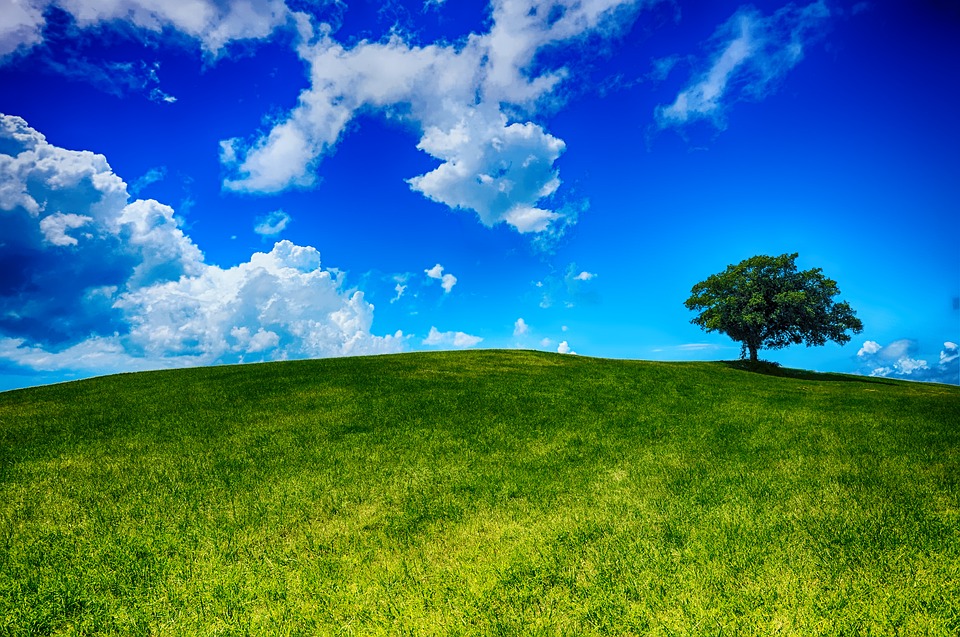 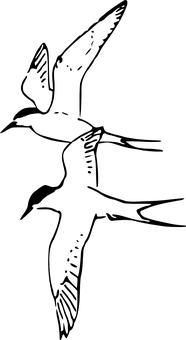 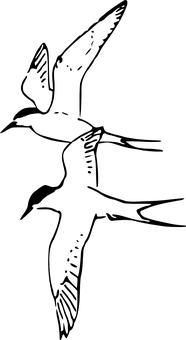 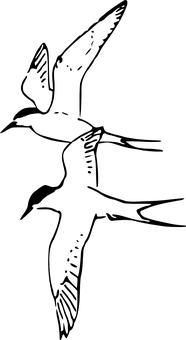 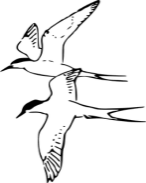 CAPÍTULO  9
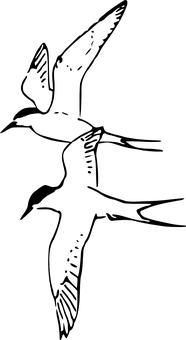 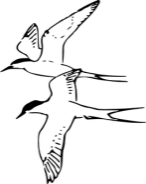 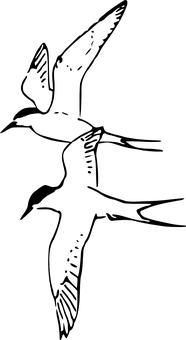 3.  A  PACIÊNCIA
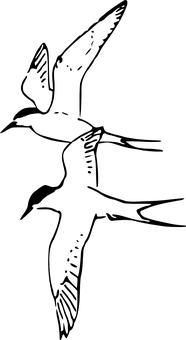 OBEDIÊNCIA  
E  RESIGNAÇÃO
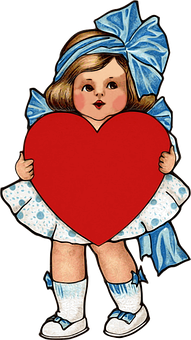 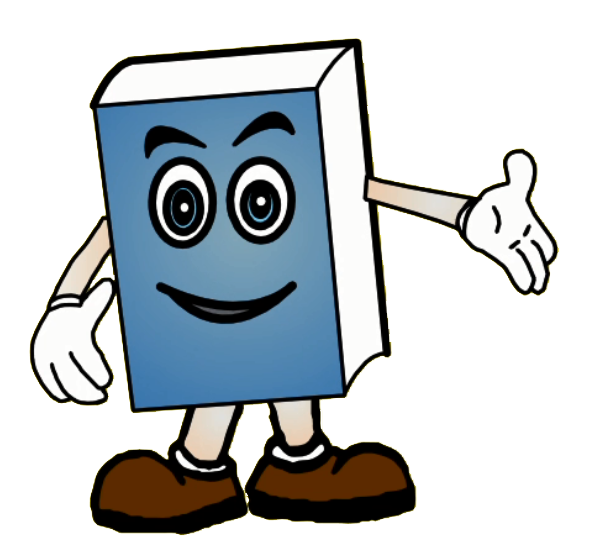 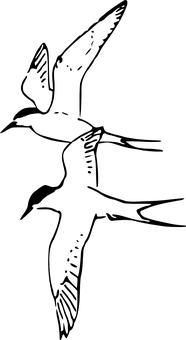 BEM - AVENTURADOS  AQUELES  QUE  SÃO  BRANDOS  E  PACÍFICOS
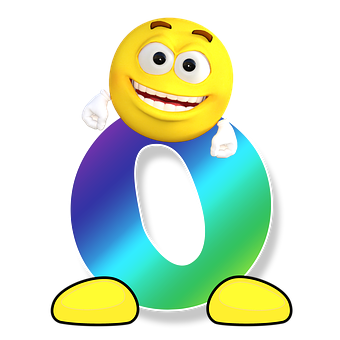 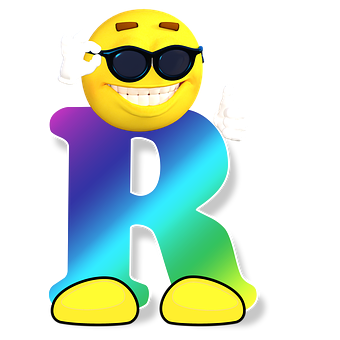 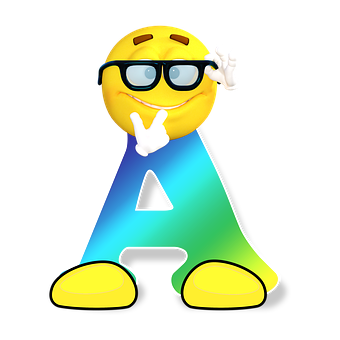 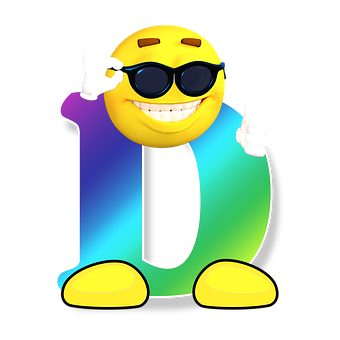 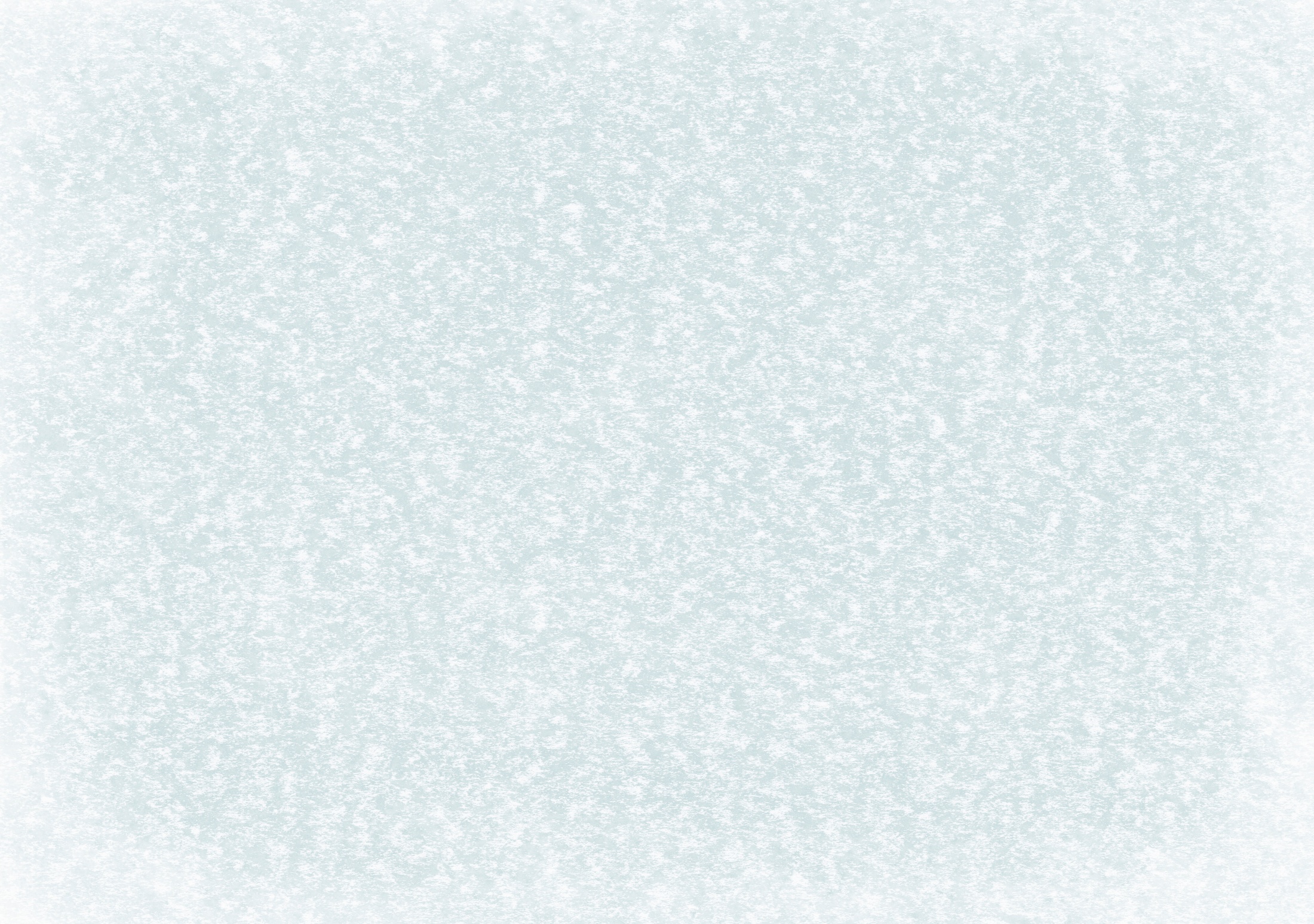 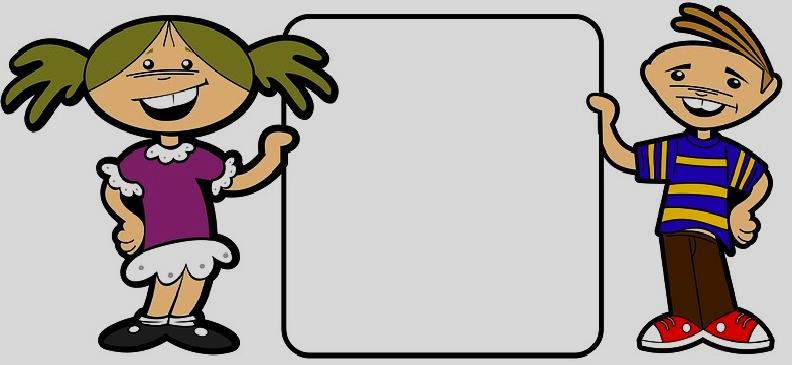 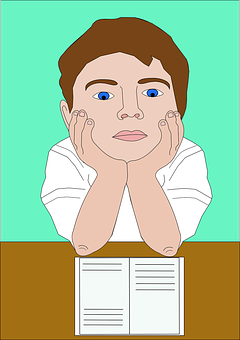 A  DOR  É  O  VEÍCULO  ATRAVÉS  DO  QUAL
PODEMOS  NOS  REGENERAR  DOS  ERROS  COMETIDOS.
É  UMA  BÊNÇÃO  QUE  DEUS  ENVIA  AOS
SEUS  ELEITOS!
Espírito  Amigo – Havre, 1862
A  PACIÊNCIA
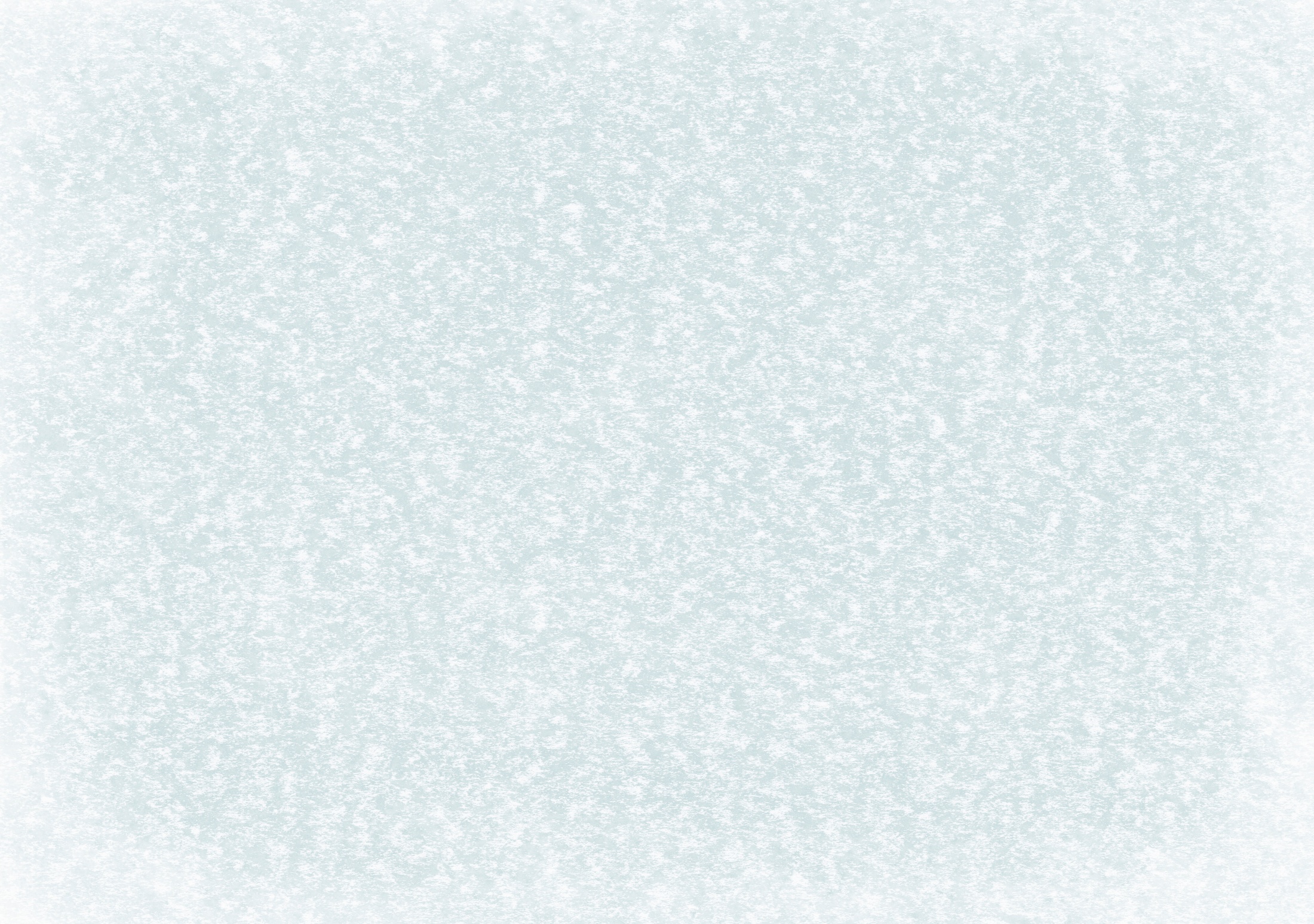 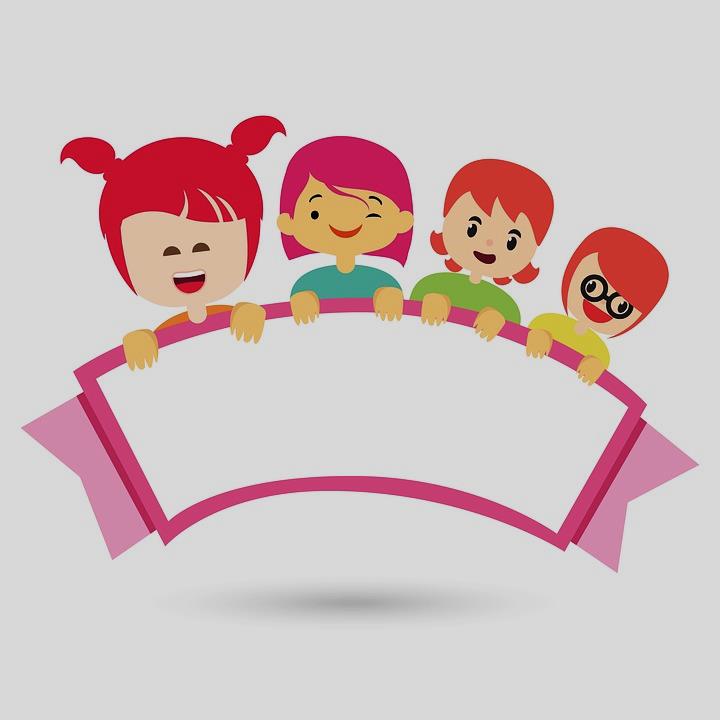 COLOCA-NOS  ACIMA  DOS  NOSSOS  PROBLEMAS
É  UMA  VIRTUDE  QUE  NOS  FAZ  OLHAR  PARA  O  ALTO
PERMITI-NOS  VISUALIZAR  A  MELHOR  SOLUÇÃO
PROPICIA  A  SERENIDADE
OBEDIÊNCIA  E  RESIGNAÇÃO
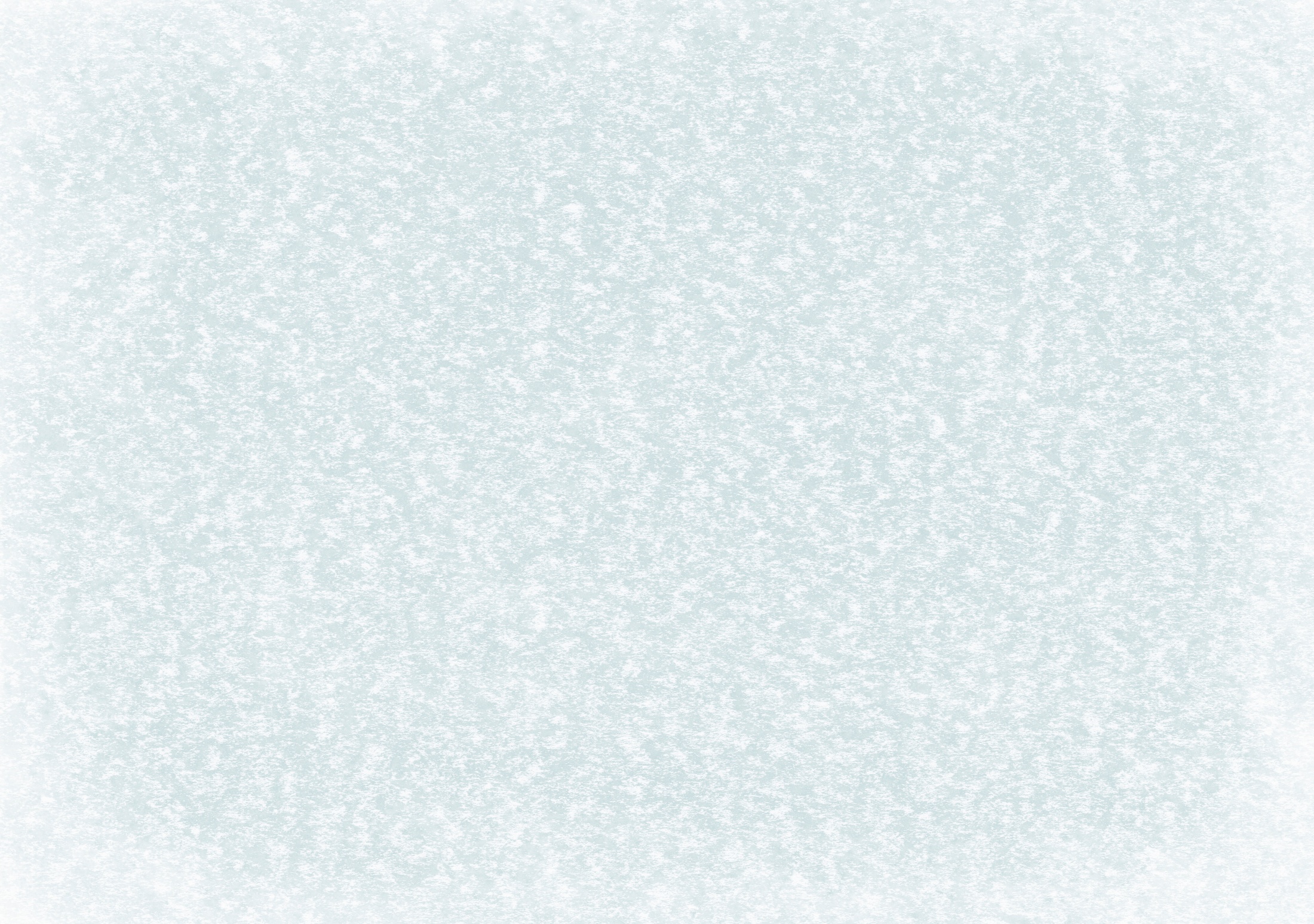 SÃO:  VIRTUDES  ATIVAS
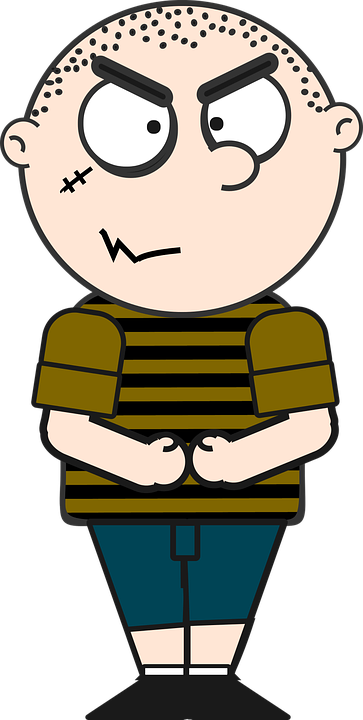 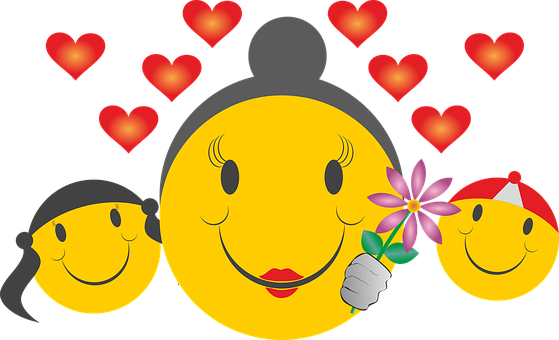 OBEDIÊNCIA  É  O  CONSENTIMENTO  DA  RAZÃO
RESIGNAÇÃO  É  O  CONSENTIMENTO  DO  CORAÇÃO
Lázaro  -  Paris, 1861
CONCLUSÃO
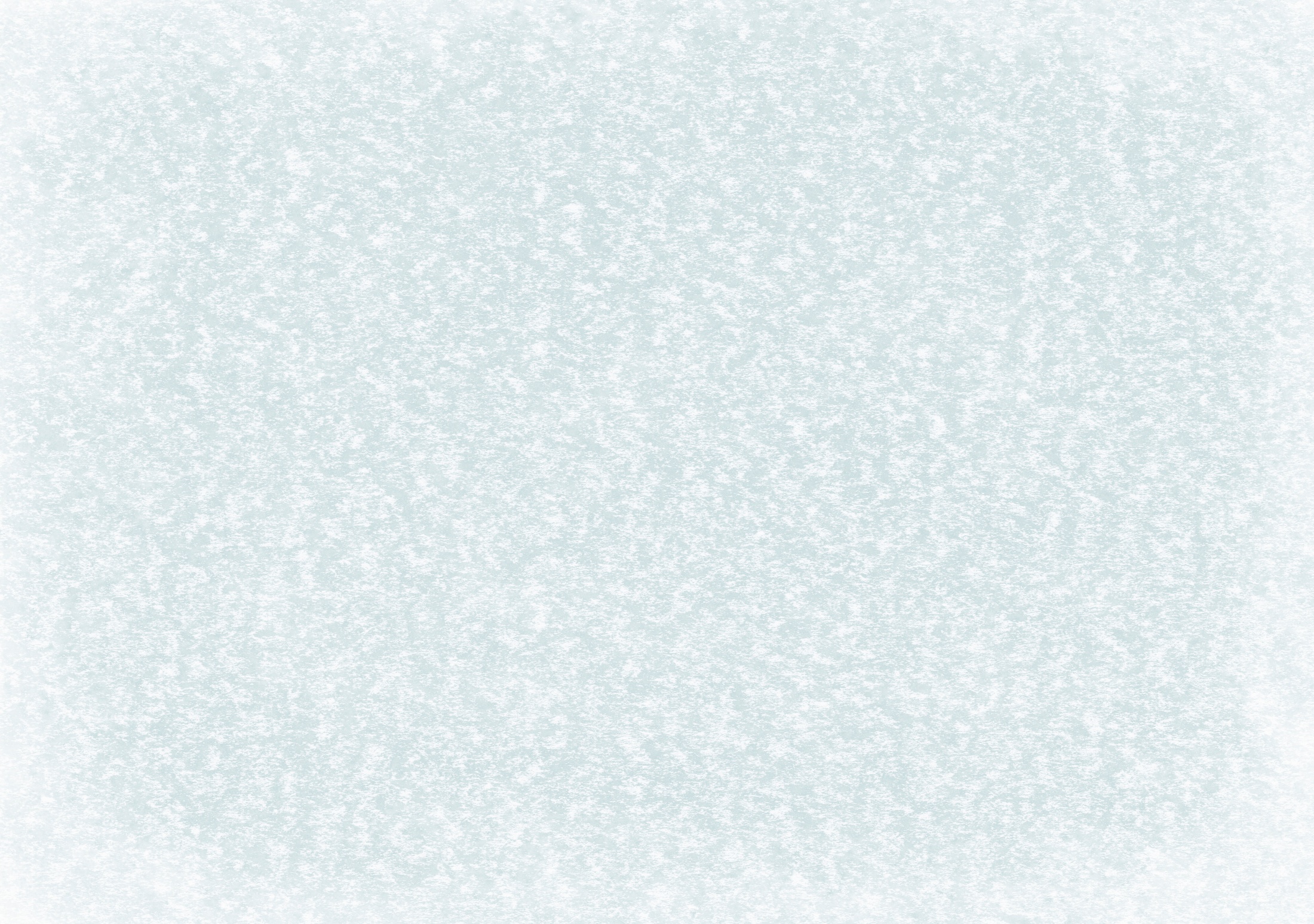 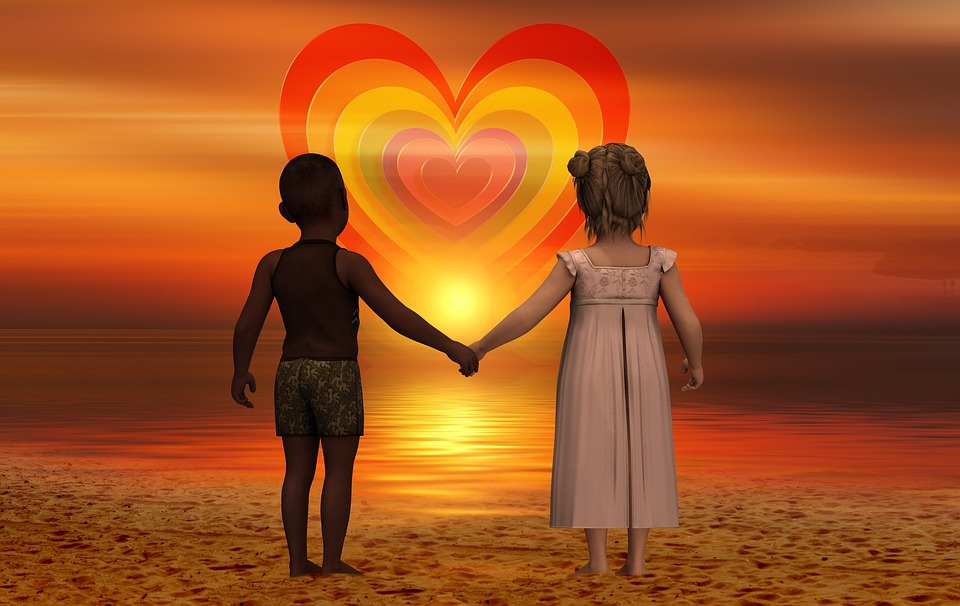 APELO
SUBMETEI-VOS  AO  IMPULSO  QUE  VIEMOS
DAR  AOS  VOSSOS  ESPÍRITOS!
TODA  RESISTÊNCIA  ORGULHOSA,  CEDO  OU  TARDE  SERÁ  VENCIDA.
BEM-AVENTURADOS  OS  QUE  SÃO  BRANDOS,  POIS  SERÃO  DÓCEIS  AOS  ENSINOS  ESPIRITUAIS.
AI  DAQUELE  QUE  CERRA  O  SEU  ENTENDIMENTO!
Lázaro  -  Paris, 1861
PARA  A  GENTE  PENSAR...
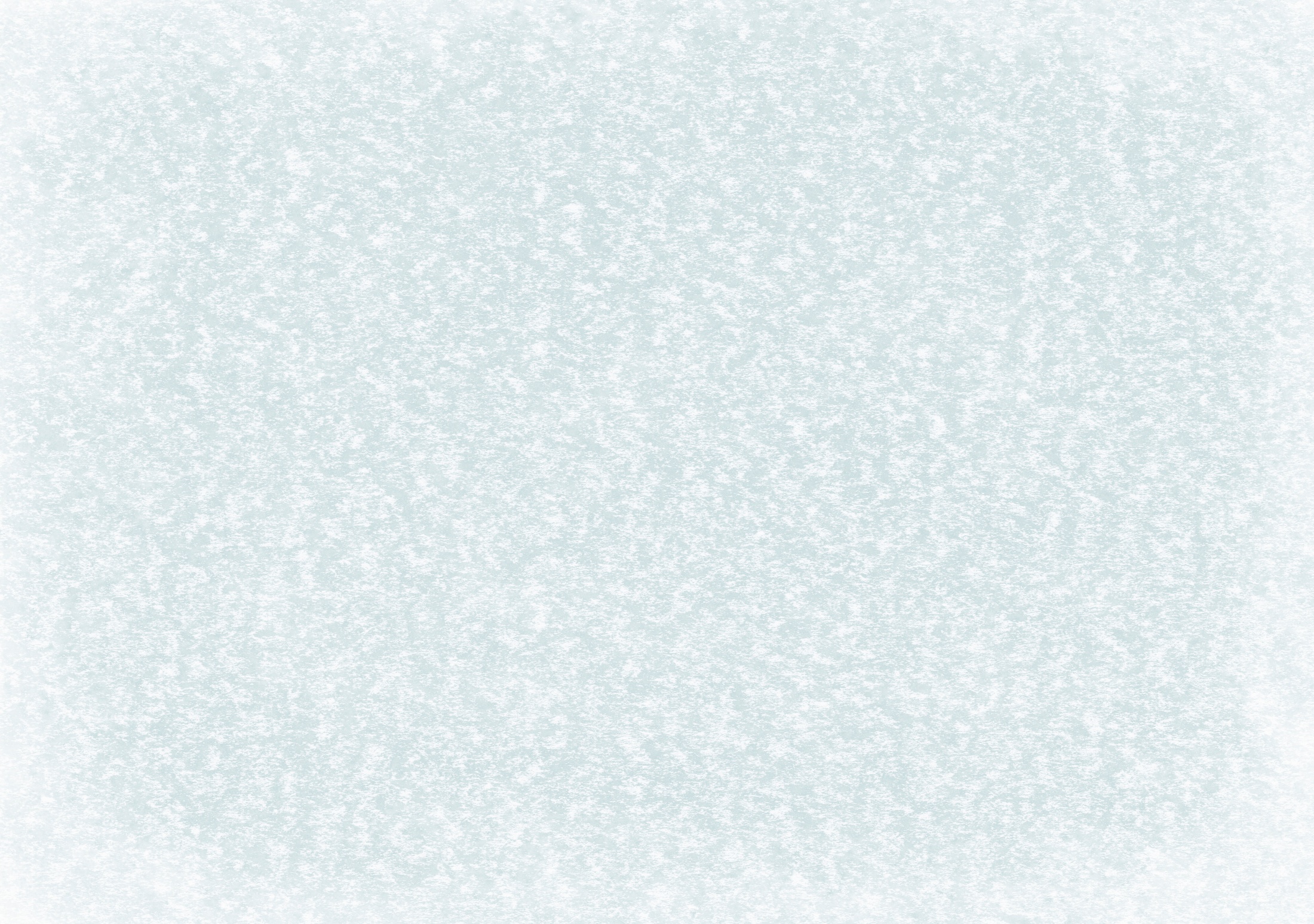 PARA  SERMOS  BRANDOS  E  PACÍFICOS  TEMOS  QUE  PRATICAR
                             TRÊS  IMPORTANTES  VIRTUDES:
O  B   E  D   I   Ê   N  C  I   A
P  A  C    I   Ê  N  C   I   A
___  ___  ___  ___  ___  ___  ___  ___  ___ ,  ___  ___  ___  ___  ___  ___  ___  ___ ___  ___


                                     E  ___  ___  ___  ___  ___  ___  ___  ___  ___  ___
R   E   S   I  G   N  A  Ç   Ã  O
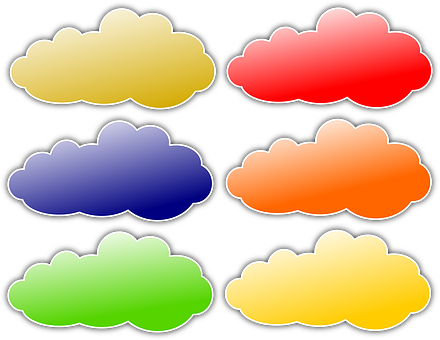 PACIÊNCIA
OU
VAIDADE
EGOÍSMO
OU
OBEDIÊNCIA
ORGULHO
RESIGNAÇÃO
OU